Patterns all around
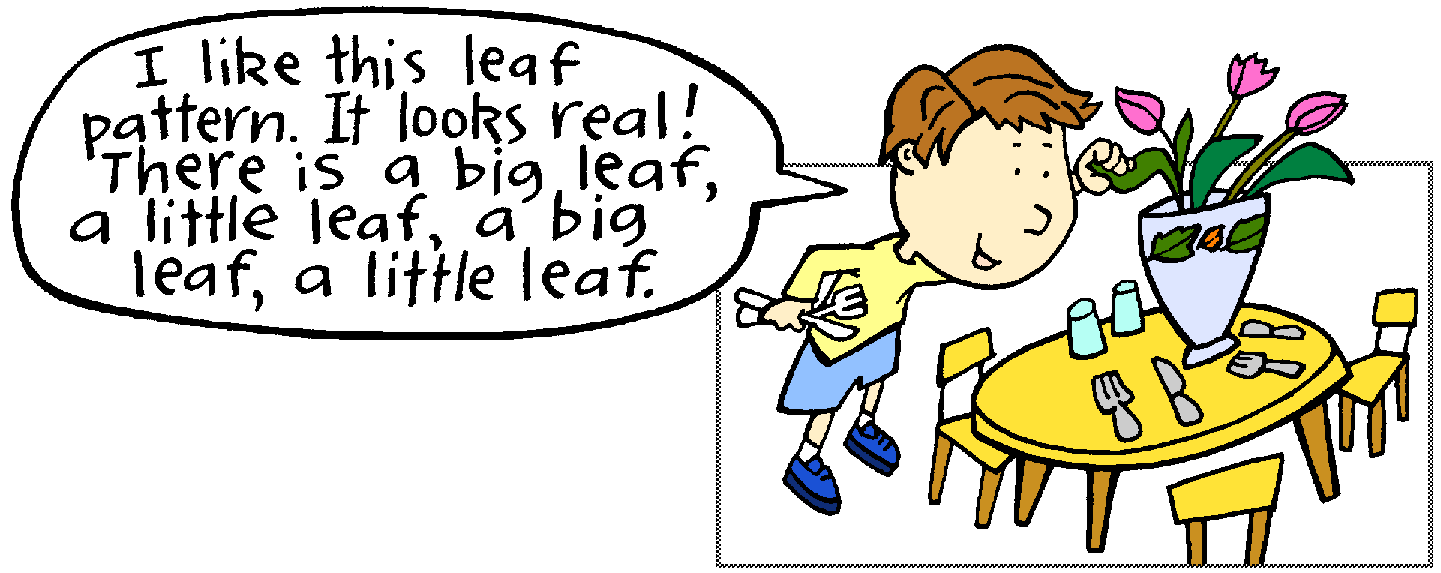 Source: DETE
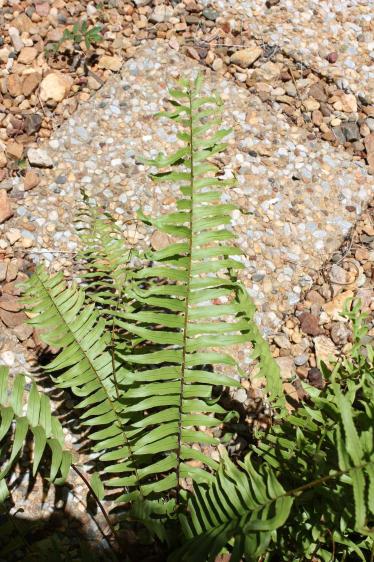 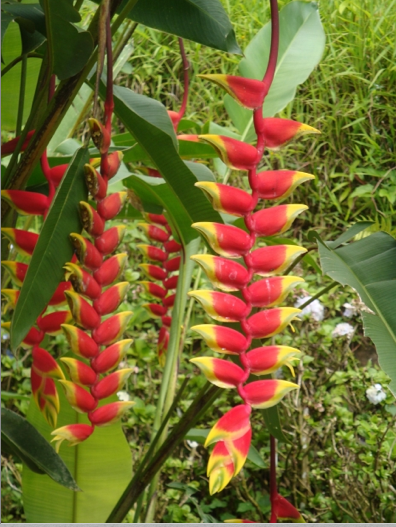 Source: chum1215
Image URI: http://mrg.bz/wUkecN
Source: DETE
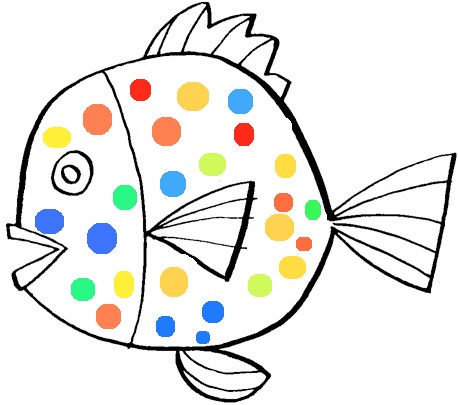 Source: DETE
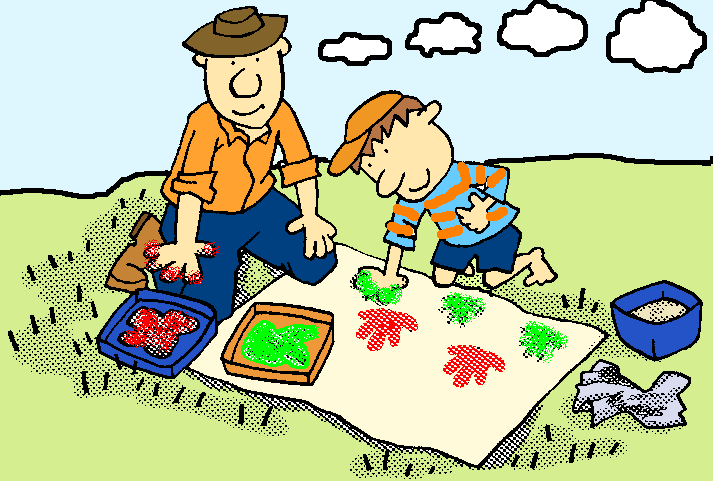 Source: DETE
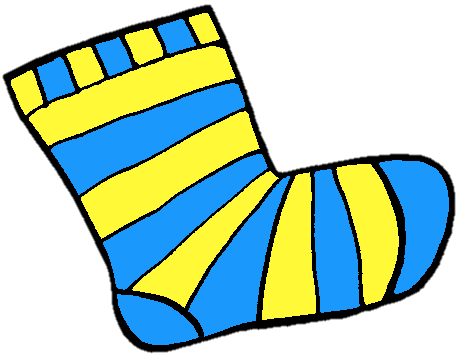 Source: DETE
Record sound pattern with instruments
Source: DETE
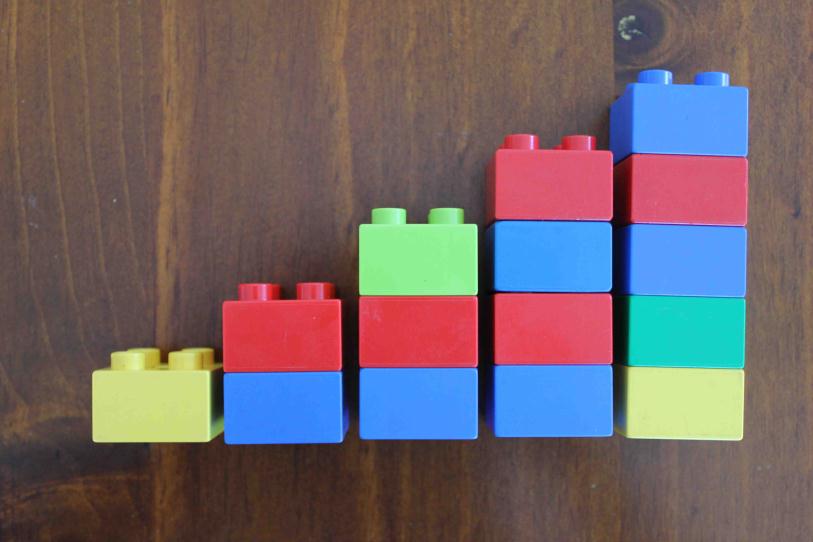 Source: DETE